Chapter 7
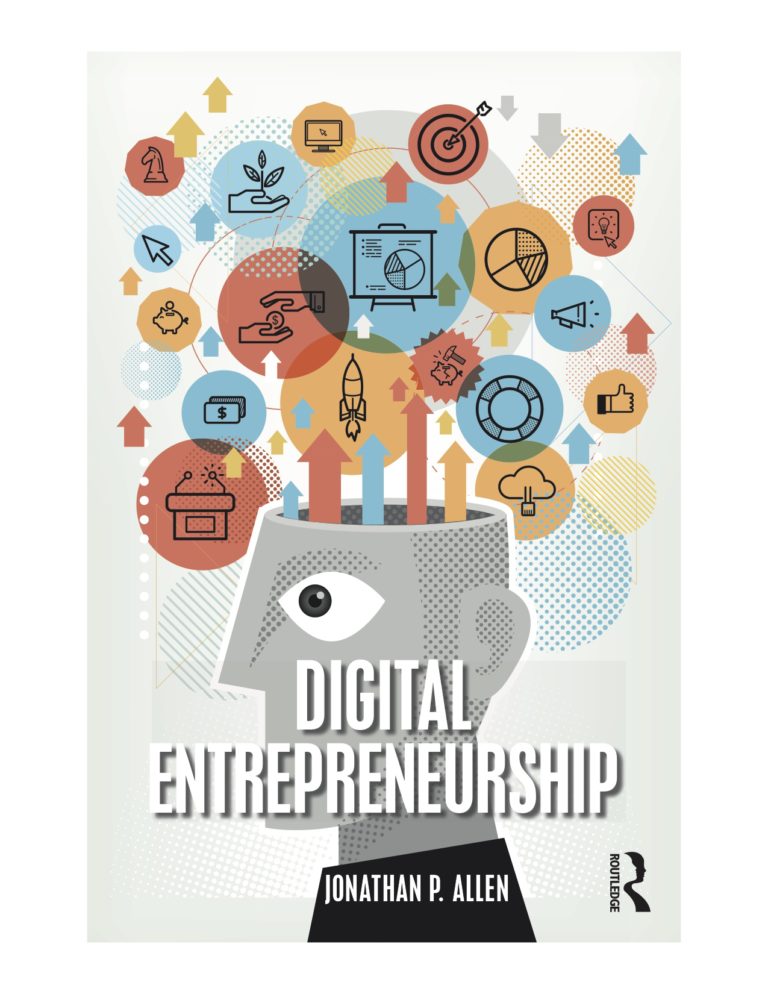 Business Prototype Features
J.P. Allen version 4-15-19
Highlights and Key Takeaways
An important benefit of using content management software for prototypes is the ability to add new features without having to code.
New add-ons include front-end features that customers interact with, such as a contact form; back-end features that work behind the scenes, such as providing additional security protection; and integration features that connect to other Internet services, such as a Twitter feed or a map.
By adding features, general purpose content management software can be used to create specialized prototypes for different types of digital business, including content and community businesses, online stores, matchmaking businesses, and promotion businesses.
By the end of the chapter, the reader should be able to add new features on to their prototypes, including installation and configuration.
Adding New Features to a Prototype
Web pages are wonderful for displaying content, but HTML tags and CSS rules only provide limited types of interactions with customers. 
WordPress provides a basic set of features for content management: users signing in and out, adding pages and posts, creating menus, and customizing themes. 
New pieces of code that add additional features are called plugins. 
Installing plugins can be a little more complex than changing themes.
Example New Plugin Install: GTranslate
Install a plugin called ‘GTranslate’ that will use Google Translate to automatically provide language translation for our prototype site. 
From the WordPress administrative area, select ‘Plugins’ on the left, then ‘Add New’. 
Type ‘gtranslate’ into the search box on the upper right. 
One of the first results should be the ‘Translate WordPress with GTranslate’ plugin. Click on ‘Install Now’, then ‘Activate’.
Activating the plugin has added a new option to the ‘Settings’ menu called ‘GTranslate’.  
The plugin has also made available a new widget. 
By clicking on ‘Appearance’, then ‘Widgets’, the list of available widgets appears which now includes ‘GTranslate’. 
Dragging this widget to a sidebar or other area will make a new translation feature appear on the prototype site wherever widgets are displayed.
Typical Steps in Plugin Installation
The ‘GTranslate’ plugin illustrates a few common steps in plugin installation. 
First, it requires some initial configuration, or setup. 
Second, plugins make new options available. New options created by a plugin may include some combination of:
 
A new menu in the administrator area, either on its own or under ‘Settings’.
A new widget, or widgets, to be placed in sidebars and footers.
A new content type, such as contact forms or maps. New content can be created, and then added to the prototype site by adding it to pages or posts.
Three Types of Plugins
Plugins can add front-end features that customers interact with, such as a contact form, or the translation feature discussed earlier. 
Plugins can add back-end features that work behind the scenes, such as changing the administrative screens or providing additional security, but don’t change the appearance of a site or its content to its visitors. 
Plugins can also add integration features that connect a prototype site to other Internet services, such as live updates of an Instagram feed, or a Google map.
Example Front-End Plugin: Ninja Forms
From the WordPress administrator area, select ‘Plugins’ on the left, then ‘Add New’, then type ‘Ninja Forms’ in the search box on the upper right. Install and activate the ‘Ninja Forms’ plugin.
‘Ninja Forms’ is an example of a plugin that creates a new content type, a form, in addition to the standard WordPress content types of pages and posts. 
To start using the plugin, a new contact form has to be created, then the contact form needs to be placed somewhere on the prototype site.
After installing ‘Ninja Forms’, a new menu called ‘Ninja Forms’ will appear on the upper left of the administrator area, just under pages and posts. 
Select the ‘Ninja Forms’ menu item, click on ‘Add New’, then choose the template called ‘Contact Us’.
Save the form by clicking ‘PUBLISH’ in the upper right, then leaving the edit screen by clicking on the ‘x’ in the upper right corner.
For a form to be visible to a customer, it needs to be added to a page or post. When editing a page or post, a new button called ‘Add Form’ has been added next to the ‘Add Media’ button near the top of the editor.
Another option is to copy and paste a shortcode into a page or post. The Ninja Forms dashboard lists each of the forms created along with their shortcode, which should look something like ‘[ninja_form id=1]’.
Back-End Plugin Examples
Increased security – a fact of life on the Internet is being vulnerable to break-in attempts. Security plugins take additional steps to harden a prototype site, and monitor attempts to break in. 
The ‘Wordfence’ plugin is a popular choice for a security plugin. 
Faster performance – using software such as WordPress can slow down web page loading times. 
A cache will save copies of commonly requested web pages, and send out copies without having to run code and recreate them every time. 
The ‘WP Super Cache’ plugin is currently a good choice for a cache plugin.
Backup and recovery – having a recent backup of a site is critical, as well as the ability to recover from a problem by getting a backup copy of a site up and running again. 
A number of backup plugins, such as ‘Updraft Plus’, can be configured to do automatic backups, and can recover a saved site with a few clicks.
Integration Plugin Example: Google Maps Widget
To use a Google map plugin, a unique identifier called an API key must be created from a Google account. 
From the WordPress administrator area, select ‘Plugins’, then ‘Add New’. Search for ‘google maps widget’ in the upper right. 
One of the first results should be ‘Google Maps Widget – Ultimate Google Maps Plugin’. Install and activate this plugin.
As part of the initial configuration, a Google Maps API Key needs to be created, then copied and pasted into the plugin. 
From the ‘Settings’ menu in the administrator area, select ‘Google Maps Widget’. The plugin will have a link to instructions for creating a Google Maps API key. 
Follow the instructions, then copy and paste a very long API key into the ‘Google Maps API Key’ field. Go to the ‘Appearance’ menu, then ‘Widgets’, to add a Google Maps Widget to a screen area.
Useful Features for Content and Community Businesses
For content-based businesses, the most pressing problem is usually creating the content itself, rather than adding many new features. 
A popular feature for content sites are social sharing plugins that automatically add social media buttons to all content, making it easy for visitors to promote content in their own feeds. 
The ‘AddToAny Share Buttons’ is a popular choice, but there are many others. 
To keep visitors engaged, it’s useful to recommend other popular or related content on site to encourage them to read more. ‘WordPress Popular Posts’ is a plugin that makes visible the most popular content on site, while the multi-featured ‘Jetpack’ plugin includes a related posts widget.
Content-based businesses often try advertising as a revenue model. 
One of the largest advertising networks for small publishers is Google AdSense. Plugins such as ‘Ad Inserter’ make inserting AdSense into WordPress sites easier.
For community-based businesses, to create a more fully featured forum or discussion board, a discussion plugin such as ‘bbPress’ can be added. 
Other specialized types of community can be created with plugins for business directory and review sites, such as the ‘Business Directory Plugin’, that creates a Yelp-like review site.
A simpler option for reviews is to use a plugin such as ‘WP Product Review Lite’, which allows the content of any post to be reviewed. 
To create a fully featured social media site, complete with profiles friending, and news feeds, ‘BuddyPress’ is the plugin of choice.
Useful Features for Online Stores
A very simple online store can be created with a payment button, with the help of a plugin such as ‘PayPal Buy Now Button’.
The ‘WooCommerce’ plugin has become the most popular way to turn a WordPress site into a full online store. 
In addition to the base ‘WooCommerce’ plugin, there are dozens of additional plugins to add new payment methods, new shipping methods, and many other features to WooCommerce sites. 
Live customer service and support can be a powerful way of increasing online sales. 
A chat feature that integrates with another chat service, such as the ‘Zendesk Chat’ plugin mentioned above, can be useful for online stores, as can a stand-alone chat feature such as the plugin ‘WP Live Chat Support’.
Another option for online stores is to use an outside paid service, such as Shopify, to host the actual store and complete sales transactions. 
The prototype site could either feature Shopify ‘Buy Now’ buttons, along with additional content, discussion, or customer features, or integrate with Shopify using a plugin such as ‘WP Shopify’.
Useful Features for Matchmaker Businesses
Simple matchmaking can be done by manually entering information about potential matches on pages or posts, then allowing customers to express interest via comments or contact forms. 
A membership plugin such as ‘Ultimate Member’ is a popular choice for letting customer sign up on their own, and adding customized information to their profiles. 
A social login plugin such as ‘Nextend Social Login and Register’ can encourage membership by not burdening customers with the need to set up another yet another account and password. 
If matchmaking will be restricted to paid customers, a plugin such as ‘Simple Membership’ will allow only paid customers to access specific site content.
A different possibility for a more self-service matchmaking approach is to repurpose a classified ads feature. 
A plugin such as ‘WPAdverts’ will turn a prototype into a classified ad site, allowing buyers and sellers to perform transactions with each other, and provide the option of charging customers for posting ads.
Useful Features for Promoting an Existing Business
A typical business promotion site may not need much in the way of additional features. 
Adding and editing content is the number one challenge for small business sites.
Clear content, high quality images, easy to understand menus, and a prominent search function are the first priorities for business promotion sites.
It can be useful to add standard small business features to a prototype site. 
Typical features include contact forms as discussed earlier, a Google map for business location, displaying business hours in a standard format (using a plugin such as ‘Business Hours Indicator’), collecting and displaying customer testimonials (using the ‘Strong Testimonials’ plugin), and showing a Frequently Asked Questions list (using the ‘Arconix FAQ’ or similar plugin).
For business promotion, one of the most powerful methods of attracting and engaging new customers is to build a list of email addresses, and communicate with subscribers via regular newsletters. 
MailChimp is a popular choice because it is free to use for the first few thousand email addresses. The official MailChimp integration plugin ‘MailChimp for WordPress’ is widely used in the WordPress community.
Road to the Prototype		Step 16
Exercise
Choose three plugins that are appropriate for your type of digital business. 
Discuss what business benefits are likely to result from each of their features. 
Install and configure these plugins on your prototype site.
Experiment with New Features!
There are tens of thousands of freely available WordPress plugins, not to mention the many professional plugins that are for sale. 
Try adding many different features to your business prototypes if you feel they might make a real difference to your digital business, but don’t add new features to an MVP that will confuse potential customers. 
Consider creating a separate WordPress site in a subdirectory such as /test or /dev to try unknown plugins.
Consider adding additional users to your prototype who can help test new features.
Road to the Prototype		Step 17
Theme Customization: Changing the Code
Sometimes everything is right about a theme except for one little thing—a font size here, or a color there—and there’s no customization option to change it. In these situations, it might be useful to change or add CSS rules to a site’s theme.
WordPress themes normally use CSS classes to set rules. To set rules using classes, the HTML and CSS code will look something like this, if we wanted to make a particular paragraph white color using a class called ’site-description’:
<p class="site-description">                 Your site tagline here.   </p> 
.site-description {color:white;}
The main difficulty in adding CSS code is finding the right class for a particular screen element that needs to be changed. 
Web browsers such as Firefox and Chrome have developer tools that allow designers to click on parts of a web page and find the exact CSS rules that apply, including the selectors. 
An easier method is to use a WordPress plugin such as ‘SiteOrigin CSS’, which allows designers to point and click at parts of the screen and add CSS rules without knowing the exact selectors. 
CSS can be used to make an element visible or not, without changing any of the underlying code. 
For example, to remove the standard ‘Powered by WordPress’ message in the footer of the ‘Twenty Seventeen’ theme, this rule can be added to ‘Additional CSS’, hiding all content within the class ‘site-info’:
.site-info {visibility:hidden;}
Road to the Prototype		Step 18
Road to the Prototype	    The End
Additional Links 1
wordpress.org/plugins/gtranslate/—language translation using Google Translate.
wordpress.org/plugins/ninja-forms/—easy to use contact forms.
wordpress.org/plugins/tinymce-advanced/—more powerful page and post editor.
wordpress.org/plugins/wordfence/—advanced security plugin.
wordpress.org/plugins/wp-super-cache/—caching plugin to speed up site loading times.
wordpress.org/plugins/updraftplus/—easy to use site backup and recovery.
wordpress.org/plugins/google-maps-widget/—Google map widgets.
wordpress.org/plugins/dorzki-notifications-to-slack/—site updates broadcast to a Slack channel.
wordpress.org/plugins/zopim-live-chat/—add live chat using Zendesk.
wordpress.org/plugins/elementor/—visual page builder for editing complex page layouts.
wordpress.org/plugins/add-to-any/—add social media share buttons to any content.
wordpress.org/plugins/wordpress-popular-posts/—display the most popular posts.
Additional Links 2
wordpress.org/plugins/jetpack/—integration with the wordpress.com service that includes many features, including a related posts widget.
wordpress.org/plugins/ad-inserter/—publish advertisements from the Google AdSense network.
wordpress.org/plugins/business-directory-plugin/—create a business directory and review site.
wordpress.org/plugins/wp-product-review/—add review capability to any post.
wordpress.org/plugins/buddypress/—create a full featured social media site.
wordpress.org/plugins/wp-ecommerce-paypal/—display a PayPal Buy Now button.
wordpress.org/plugins/woocommerce/—create an online store with shopping cart.
wordpress.org/plugins/wp-live-chat-support/—add a live chat feature.
wordpress.org/plugins/wpshopify/—connect a site with a Shopify online store.
wordpress.org/plugins/ultimate-member/—allow site members to create full profiles.
wordpress.org/plugins/nextend-facebook-connect/—allow members to log in using their existing social media accounts.
wordpress.org/plugins/simple-membership/—allow content to be restricted based on paid membership.
wordpress.org/plugins/business-hours-indicator/—display opening hours for a business.
wordpress.org/plugins/arconix-faq/—add a frequently asked question list.
wordpress.org/plugins/mailchimp-for-wp/ —collect email addresses and use MailChimp to send newsletters.
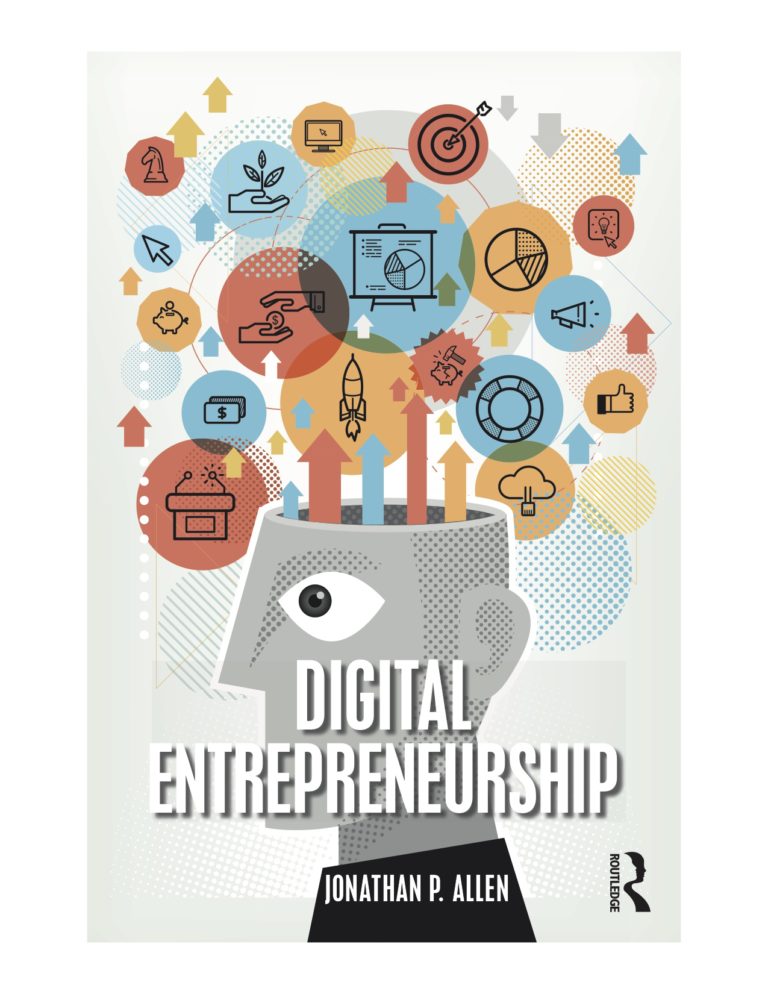 Supplemental materials for the book:

Digital Entrepreneurship,1st Edition
by Jonathan P. Allen

Published by Routledge, 2019.

Routledge website

Book website with additional materials and ideas